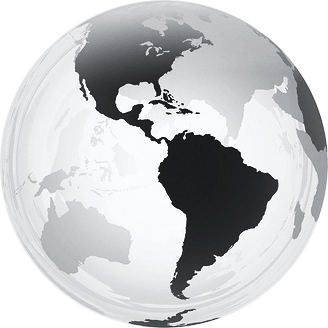 Internetpräsenz
Schulungstag – Unterinntaler Trachtenverband
21. Mai 2011
Ing. Thomas Hauser
[Speaker Notes: zur Person]
Internetpräsenz – Warum?
Möglichkeiten der Internetpräsenz
Die eigene Homepage
Häufige Fragen (FAQ)
Agenda
2
Internetpräsenz – Warum?
„Man BRAUCHT eine Internetpräsenz nicht unbedingt, aber sie kann einem viel NÜTZEN!“

Deshalb andere Fragestellung:

„Was NÜTZT mir eine Internetpräsenz?“
3
Internetpräsenz – Warum?
rasante Weiterentwicklung des Internets innerhalb der letzten Jahre:
dichtere Vernetzung (soziale Netzwerke)
„Internet everywhere“ (Smartphones / mobiles Internet)

 Internet ist „selbstverständliches“ Medium neben 	Fernsehen, Radio & Zeitung
 weltweit umfangreichste Informationsquelle, über 	regionale und nationale Grenzen hinweg
kein anderes Medium ist so kostengünstig und 	erreicht zugleich direkt Ihre Zielgruppe
4
[Speaker Notes: Informationsangebot im Internet steigt stetig
2009 erstmals mehr als eine Milliarde Internetnutzer
ca. 35% davon nutzen Facebook]
Internetpräsenz – Vorteile
Reichweite	(regionale, überregionale sowie weltweite 	Erreichbarkeit für Ihre Zielgruppe)
Aktualität	(aktuelle Informationen in kurzer Zeit)
Umfang	(umfassenden & detaillierte Informationen 	kostengünstig an zentraler  Stelle;	potentielle Fragen bereits auf Homepage 	beantwortet)
Interaktivität	(Benutzerinteraktionen)
Effektivität	(Aufwandsverringerung durch Automatisierung)
Kosteneinsparung
5
[Speaker Notes: Reichweite: 	rasantes Wachstum an Informationen und Vernetzung, zielgruppenorientierte Informationsquelle
Aktualität:	einfache Aktualisierung, kostenlost  Drucksorten, Briefe kosten Geld
Umfang:	viele Informationen an zentraler Stelle
Interaktivität: Möglichkeit der Interaktion für Benutzer, Mitglieder (Kommentare, Gästebücher, Foren, Fotos hochladen)  gesteigerte Bindung
Effektivität:	automatische Weiterverarbeitung von Daten  Aufwand wird verringert (Newsletter für Schriftführer, Öffentlichkeitsarbeit)
Kosteneinsparung: durch Effektivität, hier eher nicht relevant, eher für Firmen]
Internetpräsenz – Nachteile
Arbeitsaufwand	(Wartung, Aktualisierung)
Kosten	(Erstellung, Wartung, Speicherplatz, evtl. 	Lizenzen)
6
Internetpräsenz – NUTZEN
subjektive Entscheidung!!

Beispiele:
Mitgliederwerbung
intensive Jugendarbeit
aktive Öffentlichkeitsarbeit
Informationsplattform für Jedermann
Unterstützung / Spenden
Buchung für Auftritte
„Fangemeinde“
neue Kommunikationstechniken (z.Bsp. Video)
7
[Speaker Notes: aktive Öffentlichkeitsarbeit: laufend aktuelle Infos, nicht nur wenn in Zeitung]
Internetpräsenz – Warum?
Möglichkeiten der Internetpräsenz
Die eigene Homepage
Häufige Fragen (FAQ)
Agenda
8
Möglichkeiten der Internetpräsenz
Abhängig vom gewünschten Nutzen eignen sich verschiedene Varianten mehr oder weniger:

Soziale Netzwerke(Twitter, Facebook, MySpace, etc.)
Subpages(Teilbereich auf bereits bestehender Homepage)
eigene Homepage
9
[Speaker Notes: eigene Homepage  Königsklasse der Internetpräsenz]
Möglichkeiten – Soziale Netzwerke
Präsenz in einem der vielen sozialen Netzwerke.
Am besten geeignet: Twitter, Facebook, MySpace
Vorteile
Nachteile
schnelle Einrichtung
einfache Bedienbarkeit
hohe Bekanntheit der Plattformen
günstig / gratis
Anpassungsmöglichkeiten begrenzt
Abhängigkeit
Kompromisse nötig
Erweiterung schwierig
10
Möglichkeiten – Soziale Netzwerke
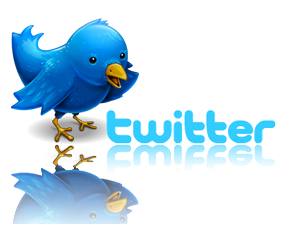 TWITTER (www.twitter.com)
soziales Netzwerk im Blog-Format (vgl. Tagebuch)
Textnachrichten mit max. 140 Zeichen / Eintrag
neueste Einträge werden zuerst dargestellt
Freunde / Interessierte können diese Nachrichten abonnieren
Kommentare und Diskussionen zu einem Eintrag möglich
Veröffentlichung von Fotos nur begrenzt möglich (eigene Dienste)
sehr einfache Bedienung
11
Möglichkeiten – Soziale Netzwerke
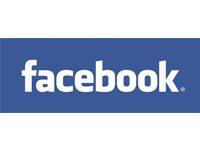 FACEBOOK (www.facebook.com):
jeder Benutzer verfügt über eigene Profilseite
Veröffentlichung von Fotos & Videos
Vernetzung über „Freunde-System“
öffentlich sichtbare Nachrichten können auf „Pinnwand“ hinterlassen werden
persönliche Nachrichten bzw. Chat ebenfalls möglich
Freunde können zu Gruppen & Events eingeladen werden
Marktplatz für Kleinanzeigen
12
Möglichkeiten – Soziale Netzwerke
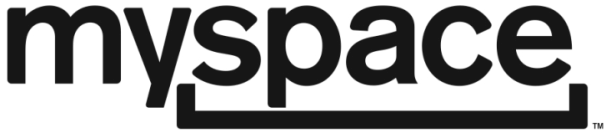 MySPACE (www.myspace.com)
kostenlose Benutzerprofile
Veröffentlichung von Fotos, Videos und Blogs
Bildung von Gruppen ebenfalls möglich
Profilseiten können individuell gestaltet werden
„Freunde-System“
Schwerpunkt „Musik“
13
Möglichkeiten – Subpages
Subpage = „eigener“ Teilbereich auf einer bestehenden Homepage
Bsp.: übergeordnete Organisation (UTV), Gemeinde
Vorteile
Nachteile
kostengünstig / gratis
Erstellungsaufwand gering
Anpassung nur begrenzt möglich
Abhängigkeit
Kompromisse nötig
Erweiterung schwierig
14
Möglichkeiten – Eigene Homepage
Vorteile
Nachteile
hohe Flexibilität
keine Abhängigkeit
leichte Erweiterbarkeit
individuell anpassbar(Design, Struktur & Funktionen)
Kosten (je nach Umfang)
Einrichtung / Erstellung aufwändiger
Der Wartungsaufwand ist bei modernen System nicht höher als bei den anderen Varianten!
15
[Speaker Notes: „Genau das was ich will“, aber verbunden mit entsprechenden Kosten]
Möglichkeiten - Auswahl
Welchen NUTZEN will ich haben?

Wer ist meine ZIELGRUPPE?Einfluss auf Gestaltung, Inhalte und Funktionen(einfache Bedienung, Barrierefreiheit, mobile Variante, interner Bereich, etc.)

INHALTE & FUNKTIONEN definieren

Wie viel AUFWAND will ich betreiben

Welche KOSTEN sind akzeptabel
geeignete 
Variante
Social Network
Subpage
eigene Homepage
16
[Speaker Notes: Nutzen
Zielgruppe
Inhalte & Funktionen definieren
Ausfand
Kosten]
Internetpräsenz – Warum?
Möglichkeiten der Internetpräsenz
Die eigene Homepage
Voraussetzungen
Vorbereitung
Domain & Webspace
Technik & Wartung
Layout
Häufige Fragen (FAQ)
Agenda
17
Eigene Homepage - Voraussetzungen
ein oder mehrere Verantwortliche für Betreuung
PC mit Internetzugang
Webspace
Domain
entsprechende Inhalte
Vorstellungen über Funktionen & Zielgruppe
Verantwortlichen für technische Umsetzung
18
[Speaker Notes: min. 2 Personen für Wartung  Zeitaufteilung, Abhängigkeit]
Eigene Homepage - Vorbereitung
Inhalte
Texte
Fotos
Videos
Termine

Funktionen
Gästebuch
Forum
Kalender
interner Bereich


Übersetzung
Shop
Newsletter
…
statische Seite
dynamische Seite
19
Eigene Homepage - Vorbereitung
Statische Seite:
Inhalte ändern sich nicht bzw. nur selten
Bsp.: Web-Visitenkarte, Imageseite

Dynamische Seite:
Inhalte werden regelmäßig hinzugefügt bzw. aktualisiert
20
[Speaker Notes: Dynamische Seiten  AKTUALISIERUNG!!!!]
Webspace & Domain
Webspace 	  =	Speicherplatz auf Server
Domain	  =	Adresse der Webseite
			(verweist auf Server)

Aufbau einer Domain:
http://www.meineAdresse.at
Protokoll
Wunschadresse
Umlaute & Akzent erlaubt (nicht „ß“)
Top-Level
(Länderkennung oder thematische Zugehörigkeit)
21
Webspace & Domain
Subdomain	
= Adresse, die in der Hierarchie unter einer anderen angeordnet ist

http://www.subdomain.meineAdresse.at

Kann eine komplett eigenständige Internetseite enthalten. Nicht zwangsweise von der übergeordneten Seite abhängig.
22
[Speaker Notes:  Subpages]
Webspace & Domain
Webspace & Domain meist als Paket angeboten
Umfang des Paketes abhängig von gewünschten Inhalten und Funktionen
Registrierung online, Freischaltung meist innerhalb 24h
Registrierung muss auf Person erfolgenVereine können meist nur hinterlegt werden

Auswahl des Paketes sollte mit bzw. durch technisch Verantwortlichen gemacht werden.

bewährte Provider: www.ohis.at & www.world4you.at
23
[Speaker Notes: auch mehrere Domains auf einen Webspace möglich]
Technik & Wartung
„Herkömmliche“ Webseite:
Besucher
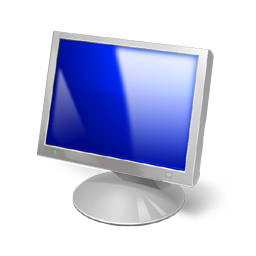 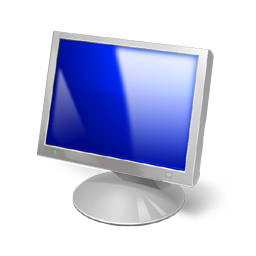 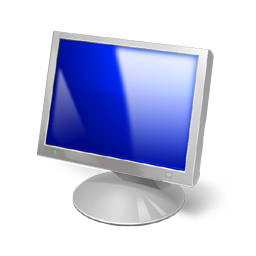 Erstellung / Bearbeitung nur mit speziellem Editor-Programm
 
typische Editoren:
MS Frontpage
Adobe Dreamweaver
Adobe GoLive
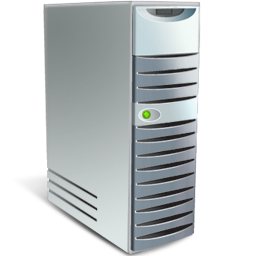 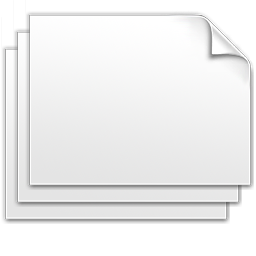 Inhalte
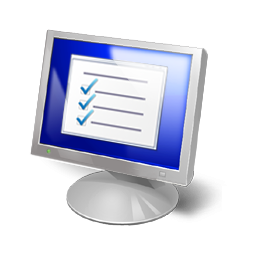 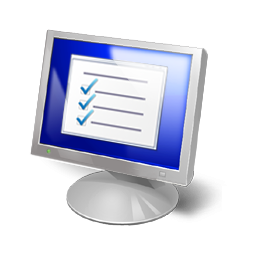 Editoren
24
[Speaker Notes: zur statischen Seite „gezwungen“
Dynamik nur mit sehr hohem Aufwand
Wartung  immer nur PC mit Programm

SYNCHRONISATION]
Technik & Wartung
Vorteile
Nachteile
Erstellung relativ einfach
geringe Kosten
Wartungsaufwand groß
spezielle Software benötigt (Lizenz?)
nicht flexibel
schwer erweiterbar
kein Automatismus
Anforderungen an Editor hoch (Softwarekenntnis)
Anzahl der Editoren gering
25
Technik & Wartung
CMS (Content Management System):
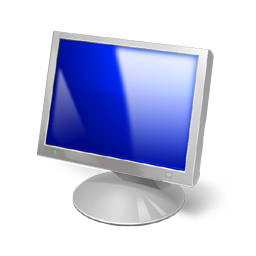 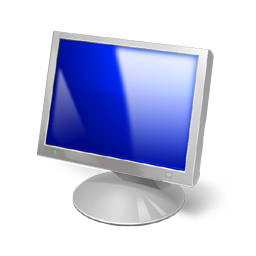 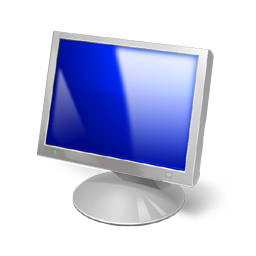 Inhaltsverwaltungssystem zur gemeinschaftlichen Erstellung / Bearbeitung von Inhalten.
Läuft direkt am Server und ist Stand der Technik!
typische Systeme:
Joomla, Drupal, Wordpress, Typo3, etc.
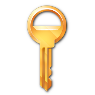 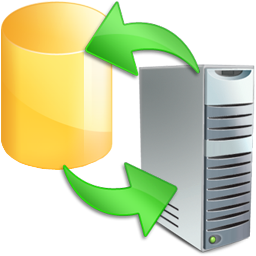 CMS
Daten-
bank
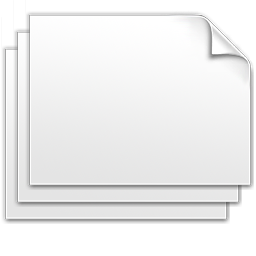 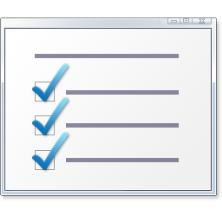 Inhalte
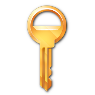 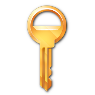 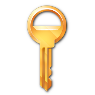 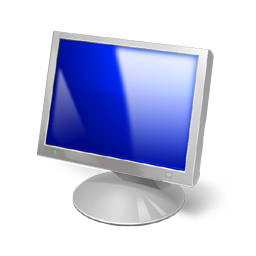 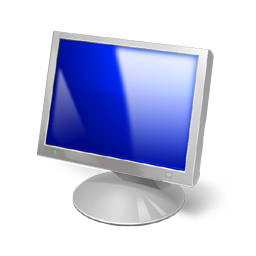 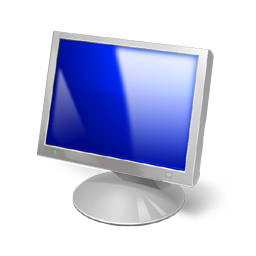 26
[Speaker Notes: mit Design verpackt

statische & dynamische Seiten
Umwandlung leicht

auch spezifische Systeme (selbst programmiert) möglich

Wartung: jeder PC mit Internet, direkt am Server arbeiten]
Technik & Wartung
Vorteile
Nachteile
Wartungsaufwand deutlich geringer
leicht erweiterbar
Anforderungen an Editor geringer (Office-Kenntnisse)
Zugang von jedem PC mit Internet
beliebig viele Editoren
CMS meist gratis
Trennung von Inhalt und Layout
technische Umsetzung schwieriger
geeigneter Webserver erforderlich
27
Layout
Design der Webseite wieder abhängig von Inhalten,  Funktionen und der Zielgruppe

Inhalte & Funktionen: „design follows function“Vermittlung der Inhalte und Benutzerfreundlichkeit stehen im Vordergrund
Zielgruppe: geschmackliche Präferenzen und Fähigkeiten im Umgang mit dem Internet berücksichtigen

„Der erste Eindruck zählt!“
Ist die Seite unübersichtlich, leidet die Benutzerfreundlichkeit
28
Layout
Bilder, Grafiken und Animationen hauchen der Seite Leben ein
wenn vorhanden sollte das Layout auf das „Corporate Design“ angepasst werden
zur Erstellung werden benötigt:
Logos
einige Bilder
evtl. spezielle Schriftarten
evtl. Farb- bzw. Designvorstellungen
Achtung:
Zu viele Grafiken und Animationen führen zu überladenem Design
mangelnde Übersichtlichkeit & lange Ladezeiten
29
Internetpräsenz – Warum?
Möglichkeiten der Internetpräsenz
Die eigene Homepage
Häufige Fragen (FAQ)
Agenda
30
Häufige Fragen (FAQ)
Wie hoch sind die laufenden Kosten einer Webseite?
Je nach Paket und Domain zwischen € 2,50 und € 8,00 pro Monat.

Welche sind die häufigsten Domains und was kosten sie?
.at (€ 29,00/Jahr), .com (€ 9,50/Jahr), .net (€ 9,50/Jahr), .cc (€ 29,00/Jahr)

Was kostet eine eigene Homepage?
Erstellungskosten ab ca. €500 netto
abhängig von Funktionen, Design, Anbieter, verw. System, etc.
31
?
!
weitere FragenDiskussion
VIELEN DANK FÜR DIE AUFMERKSAMKEIT
Für etwaige Fragen stehe ich gerne unter der Telefonnummer 0664 / 925 0 245 bzw. per Mail an thomas_hauser@gmx.at zur Verfügung!
ANHANG - Begriffserklärung
Subpage
= „eigener“ Teilbereich auf bereits vorhandener Webseite

Webspace
= Speicherplatz der Webseite auf einem Server

Domain
= Adresse der Webseite (verweist auf Webserver)    Bsp.: www.meineAdresse.at

Provider
= Betreiber des Webservers  stellt Webspace & Domain zur Verfügung
34
ANHANG - Begriffserklärung
Browser
= Programm zur Darstellung von Internetseiten
    Bsp.: Internet Explorer, Firefox, Safari, Opera, etc.

Corporate Design
= definiertes Erscheinungsbild einer Organisation

CMS
= Content Management System / Inhaltsverwaltungssystem
35